11 luglio 2018
Audizione Direttore Giovanni Kessler
Camera dei Deputati – VI Commissione Finanze
LA RIORGANIZZAZIONE DEL 2018
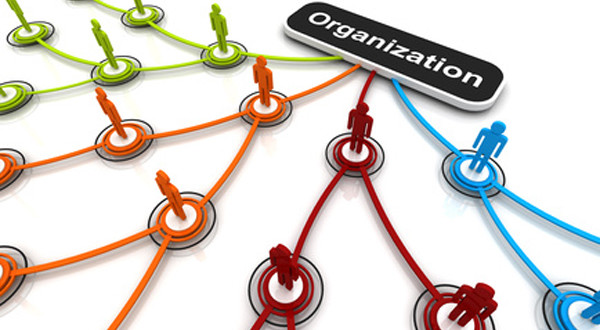 Istituzione di figure intermedie di responsabilità (~260 POER, circa 80% sul territorio e 20% centrali)
Razionalizzazione della presenza territoriale
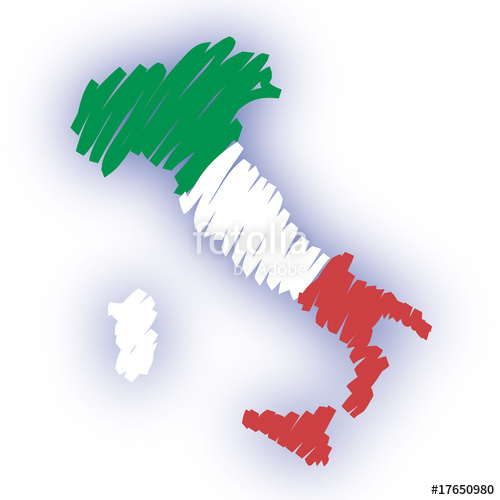 Semplificazione ed efficienza sul territorio
Fine delle sovrapposizioni tra direzioni, uffici e servizi di Dogane e Monopoli 
Riduzione dell’overhead
Modello territoriale unificato e razionalizzato:
AGENZIA DOGANE E MONOPOLI – Audizione VI Commissione Finanze Camera dei Deputati
2
CONTRIBUTO ALLE CASSE DELLO STATO E ALL’UE
AGENZIA DOGANE E MONOPOLI – Audizione VI Commissione Finanze Camera dei Deputati
3
ENTRATE PER SETTORE DI ATTIVITà
DOGANE
TABACCHI
GIOCHI
PRODOTTI ENERGETICI E ALCOLICI
AGENZIA DOGANE E MONOPOLI – Audizione VI Commissione Finanze Camera dei Deputati
4
IMPORT - EXPORT
AGENZIA DOGANE E MONOPOLI – Audizione VI Commissione Finanze Camera dei Deputati
5
ATTIVITà di controllo
AGENZIA DOGANE E MONOPOLI – Audizione VI Commissione Finanze Camera dei Deputati
6
Sequestri
Antifrode e Controlli
AGENZIA DOGANE E MONOPOLI – Audizione VI Commissione Finanze Camera dei Deputati
7
Controlli e accertamenti settore Giochi
AGENZIA DOGANE E MONOPOLI – Audizione VI Commissione Finanze Camera dei Deputati
8
PERSONALE
AGENZIA DOGANE E MONOPOLI – Audizione VI Commissione Finanze Camera dei Deputati
9